Procesní řízení (management)
Tomáš Vaníček
Stavební fakulta ČVUT, B407
vanicek@fsv.cvut.cz
http://kix.fsv.cvut.cz
Co je to proces?
Vlastnosti procesů
Každý proces má vlastníka, který je odpovědný za:
	 – definování očekávání od procesu,
	 – udržování procesu v chodu, 
Každý proces má vstup (vstupy) nebo identifikované potřeby zákazníka daného procesu. 
Každý proces má řetězec činností, který zahrnuje identifikaci toho, co proces dělá a co tvoří realizaci produktu nebo služby. 
Každý proces má výstup, který je výsledkem plnění potřeb zákazníka. Výstupy přímo ovlivňují spokojenost zákazníka. 
 V každém procesu by se měly měřit klíčové faktory. Patří sem analýza podporující efektivní fungování procesu a případné zlepšování.
Podnikové procesy
Procesy orientované na zákazníka
Podpůrné (interní) procesy
Zákaznické procesy
Analýza trhu/požadavky zákazníka. 
Nabídka/tendr. 
Objednávka/smlouva. 
Návrh produktu a procesu. 
Výroba produktu. 
Dodávka. 
Platba.
Garance/servis. 
Poprodejní zpětná vazba od zákazníka.
Interní procesy
Výcvik 
Údržba 
Administrativa 
Uchovávání záznamů 
Řízení dokumentů a údajů 
Plánování managementu 
Měření spokojenosti zákazníků 
Interní auditování
Želví diagram
Tělo: Definice procesu 
 Hlava: Vstup 
Ocas: Výstup 
4 nohy:
Co – materiály a zařízení používané procesem 
Kdo – lidské zdroje, včetně vlastníka procesu a zaměstnanců, kteří provádějí dané procesu. 
Měření – měření efektivnosti produktu a procesu. 
Jak – popis toho, jak je proces regulován. Zahrnuje dokumenty používané procesem.
Želví diagram
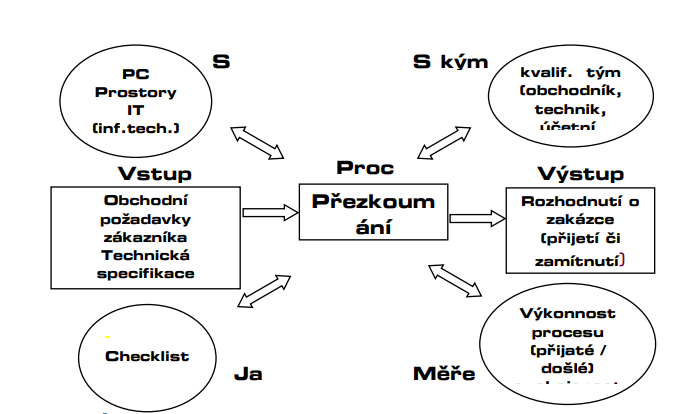 Co
Kdo
Měření
Jak
Úkol
Nakreslete želví diagram pro proces tvorba absolventské práce na VOŠIS.